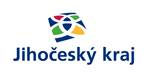 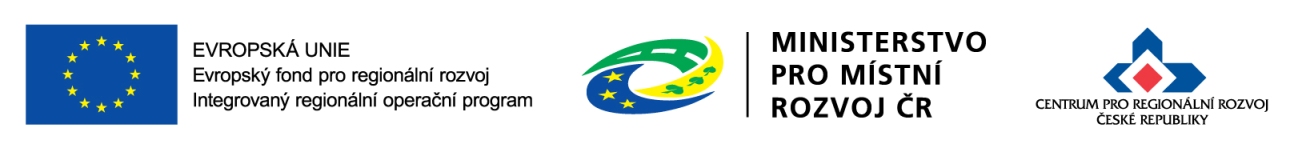 Seminář - Podpora pořízení dokumentů územního rozvoje v programovém období 2014 – 2020
Ministerstvo pro místní rozvoj
Centrum regionálního rozvoje
Krajský úřad Jihočeského kraje

16. listopadu 2016                   KÚ Jihočeského kraje
Program semináře
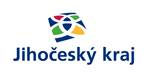 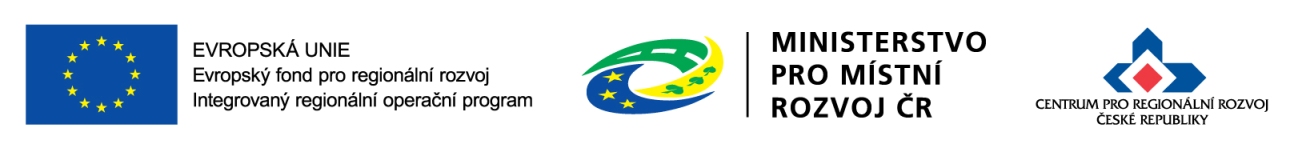 Zahájení semináře
Ing. Vladimír Voldřich
zástupce ředitele
odboru územního plánování
Ministerstvo pro místní rozvoj
Program semináře
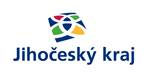 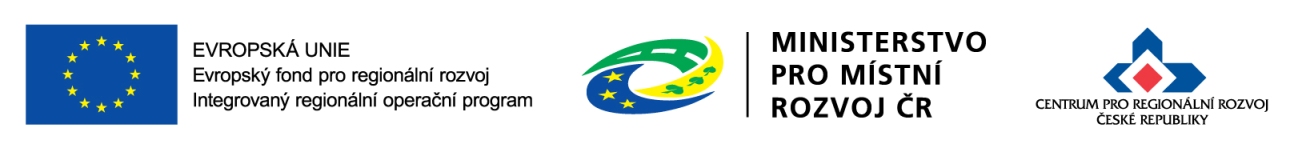 Diskuze, dotazy